SCULPTURE
AND ITS FORMS
What is Sculpture?
Sculpture is a branch of visual arts.
Operates in 3-dimensions and 2-dimensions as well.
Forms of Sculpture
Natural Forms (Stones, trees etc)
Man made 
Functional (Fountains, Architecture, Jewellary, pottery, furniture, toys)
Non Functional ( for visual pleasure)
Process
Additive (Modeling) / Construction
Subtractive (carving or carved out)
Molding & Casting
Additive & Subtractive methods
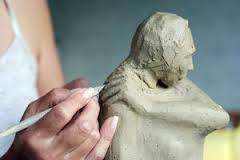 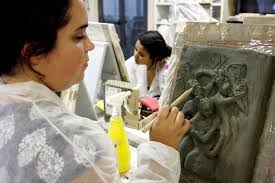 Materials
The materials used in sculpture are diverse, changing throughout history.
Paper Mache
Mix Media
Fabrics, threads, Foams
Wire Sculpture
Soap Sculpture
Terracotta Sculpture
Stone Sculpture
Marble Sculpture
Wood Sculpture
Bronze Sculpture
Fiber Glass
Glass sculpture
Installations
Molding
A mold is the negative or hollow cavity produced around a sculpted piece for use in creating multiples of that piece. It can be made of plaster or silicon.


Casting
A cast is the positive or reproduction of the original piece of sculpture created by pouring casting material into a pre-formed mold. Material used for casting can be plaster or clay.
Wire & Soap sculptures
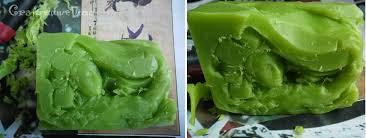 Sculpture Tools
TYPES OF SCULPTURE
1. SCULPTURE IN ROUND


2. SCULPTURE IN RELIEF
Bas or Low Relief
High Relief
Sunken Relief
1. Sculpture in Round
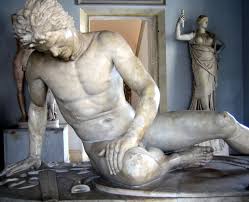 We can  walk around 
a sculpture in round, it is 
freestanding 
such as statues.
PAKISTANI HANDICRAFTS DOLLS
PRIEST KING from Indus Valley
Venus of Willendorffrom Paleolithic Age
Rodin’s The Thinker
Parthenon Sculpture
Moses by Michelangelo
Henry Moore was famous for his 'Reclining Figure'
Terracotta Figurines
2. Sculpture in Relief
A relief is a sculptural technique. The term relief  is from Latin verb, to rise. A relief is only partly carved out of any material. It is always attached to its surface.
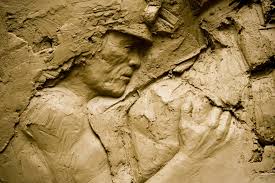 Types of Relief
Bas Relief (Low Relief)
Alto Relief (High Relied)
Sunken Relief (Intaglio Relief)
Bas (Low) Relief(Type 1)
A French term from the Italian basso-relievo ("low relief"), or bas relief is a sculpture technique in which figures and/or other design elements are just barely more prominent than the (overall flat) background.
Bas-Relief From the Entablature, Jerusalem Chamber, Westminster Abbey
Indus valley terracotta flask
Floral rosette
Mahabalipuram (India) 2nd largest bas relief worldwide
Indus seal
Indus seal
Dream of Queen Maya
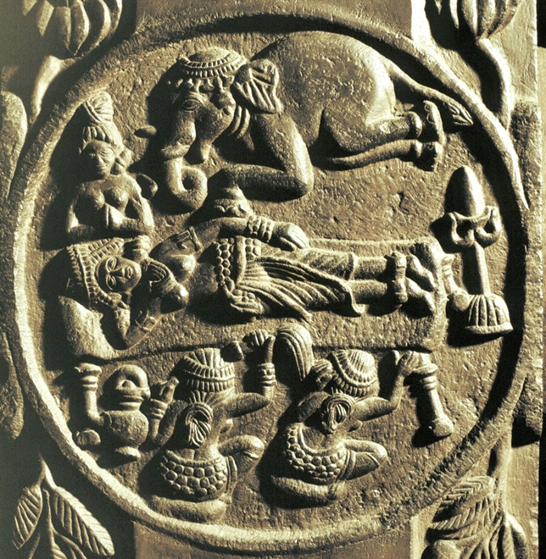 High Relief (Type 2)
A sculptural relief in which forms extend out from the background to at least half their depth, also called alto relieve.
A sandstone high relief sculpture of GaneshaIndia, 10th century
Fasting Buddha
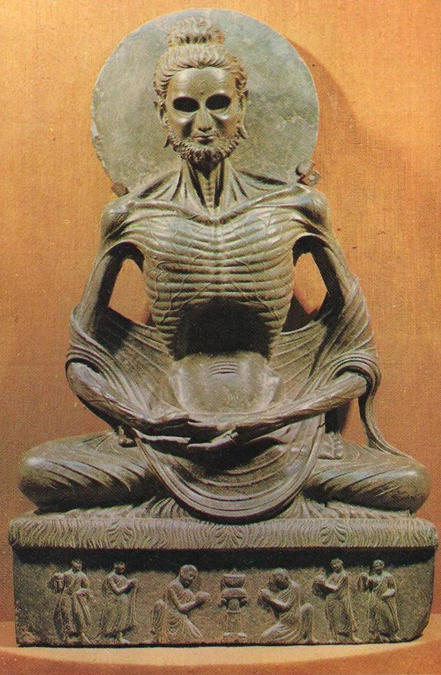 Standing Bodhisattva
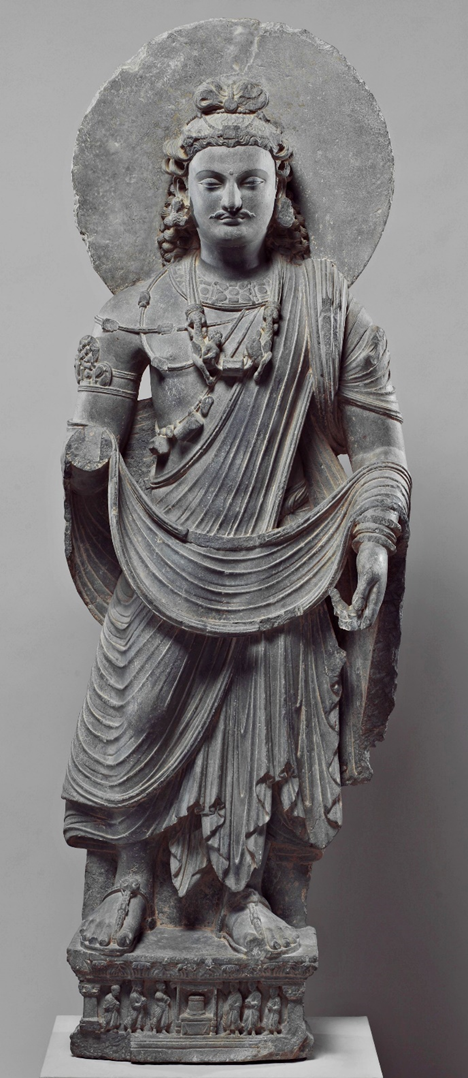 This frieze depicts Romans leading off bound Persians after defeating them in battle.
Hunter or Warrior (Gandhara)
Sunk Relief (Type 3)
A carving or other type of relief that does not project beyond the flat surface on which it is cut; also called carvo-relievo.

The technique is most successful with strong sunlight to emphasize the outlines and forms by shadow, as no attempt was made to soften the edge of the sunk area.
Sunk Relief
Architectural sculpture is attached to buildings

Small-scale sculpture decorates other objects, as in much pottery, metalwork and Jewellary.
Porch of Maidens, Greece
Architectural sculpture, Mortimer Street, London
Yaksha Yakshis, Sculpture at Temple Forty five, 45 at Sanchi Stupa, Madhya Pradesh, India
Sculptural Jewellary
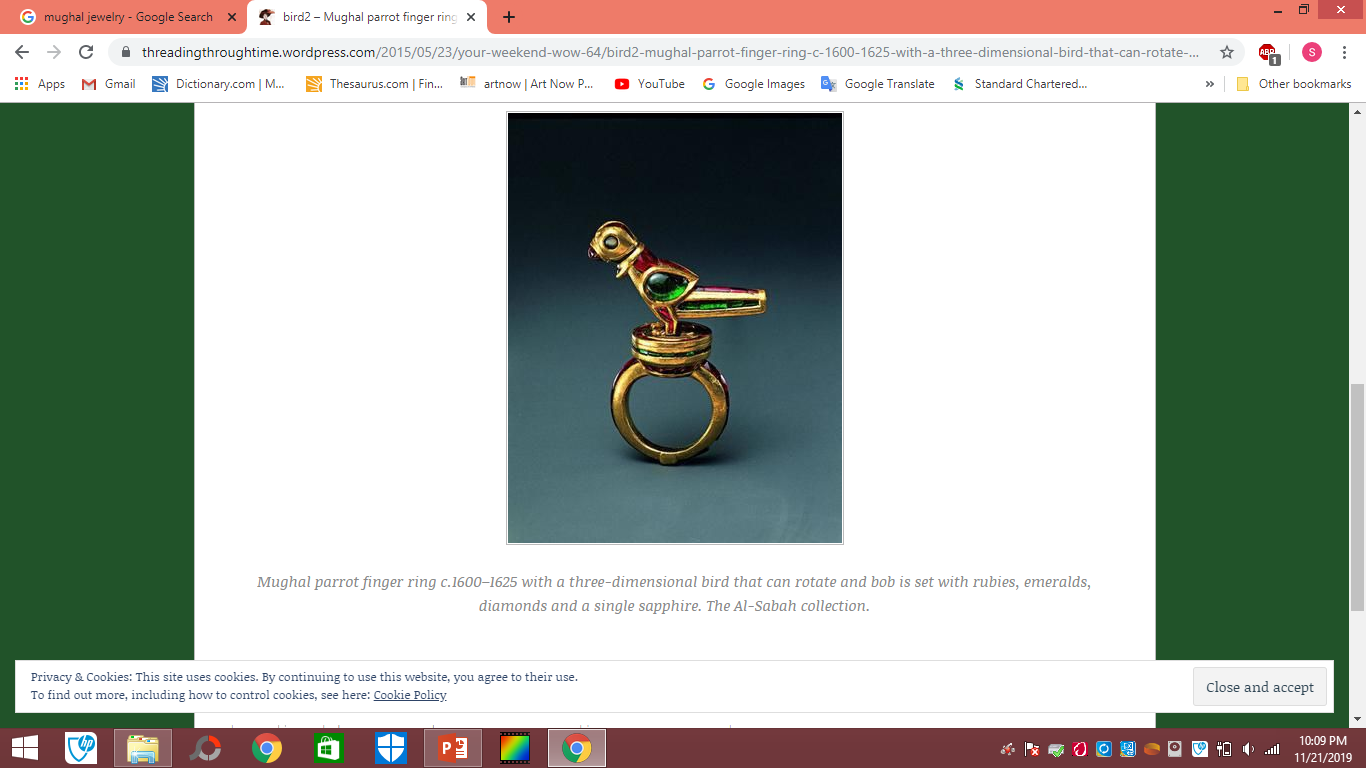 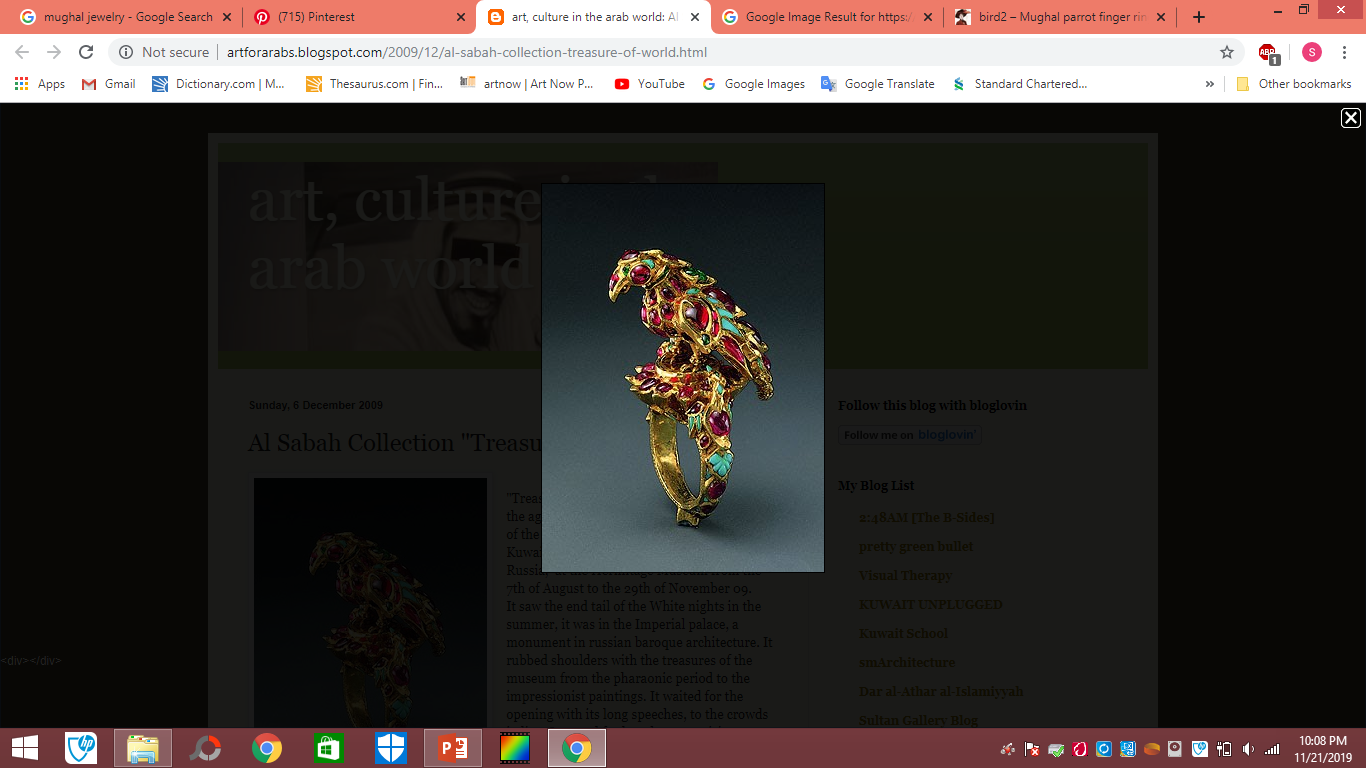 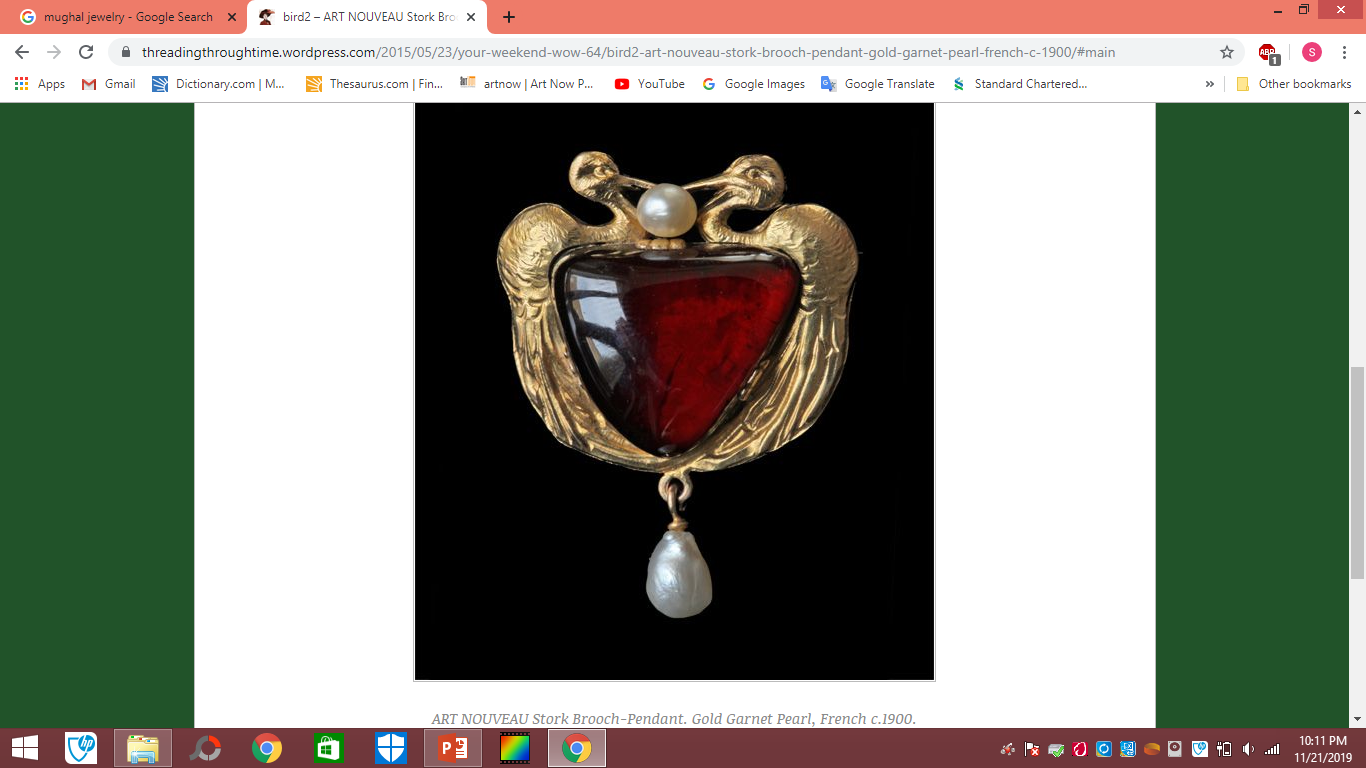 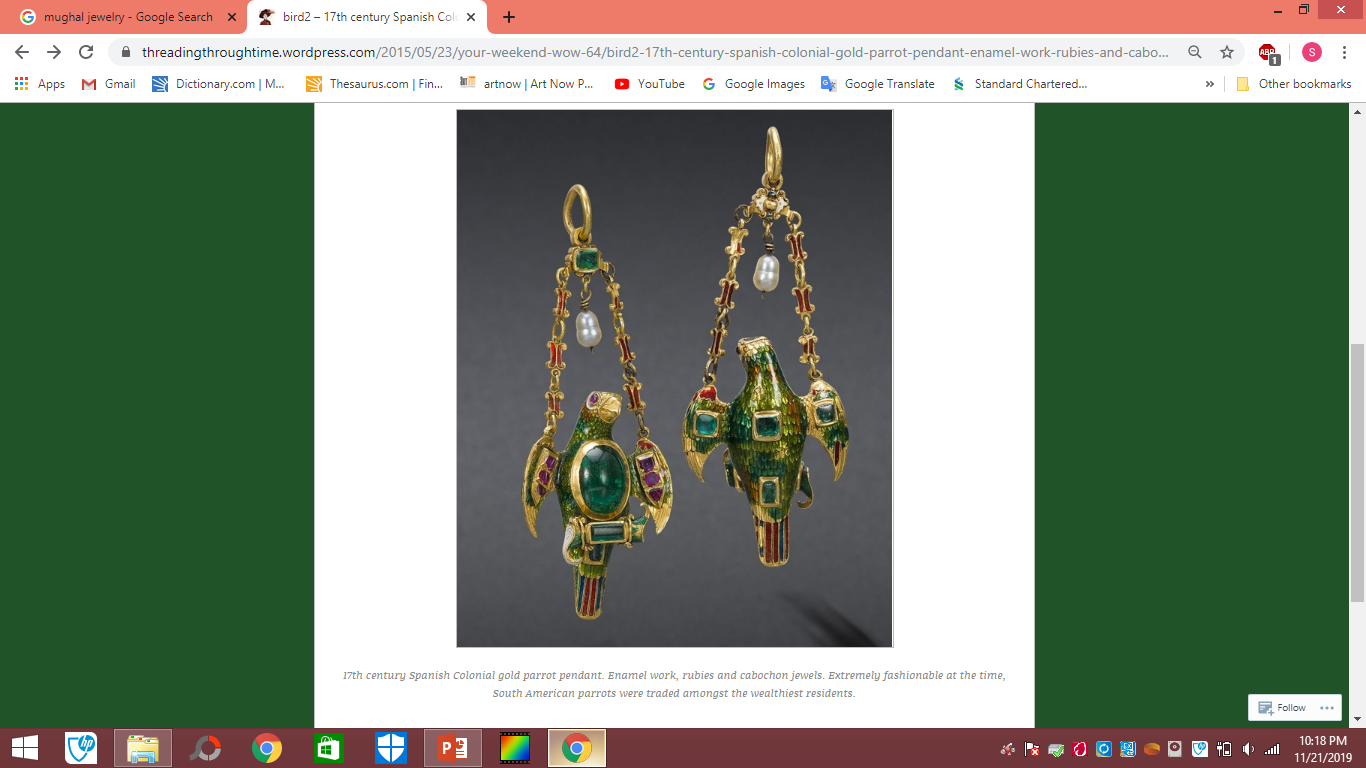 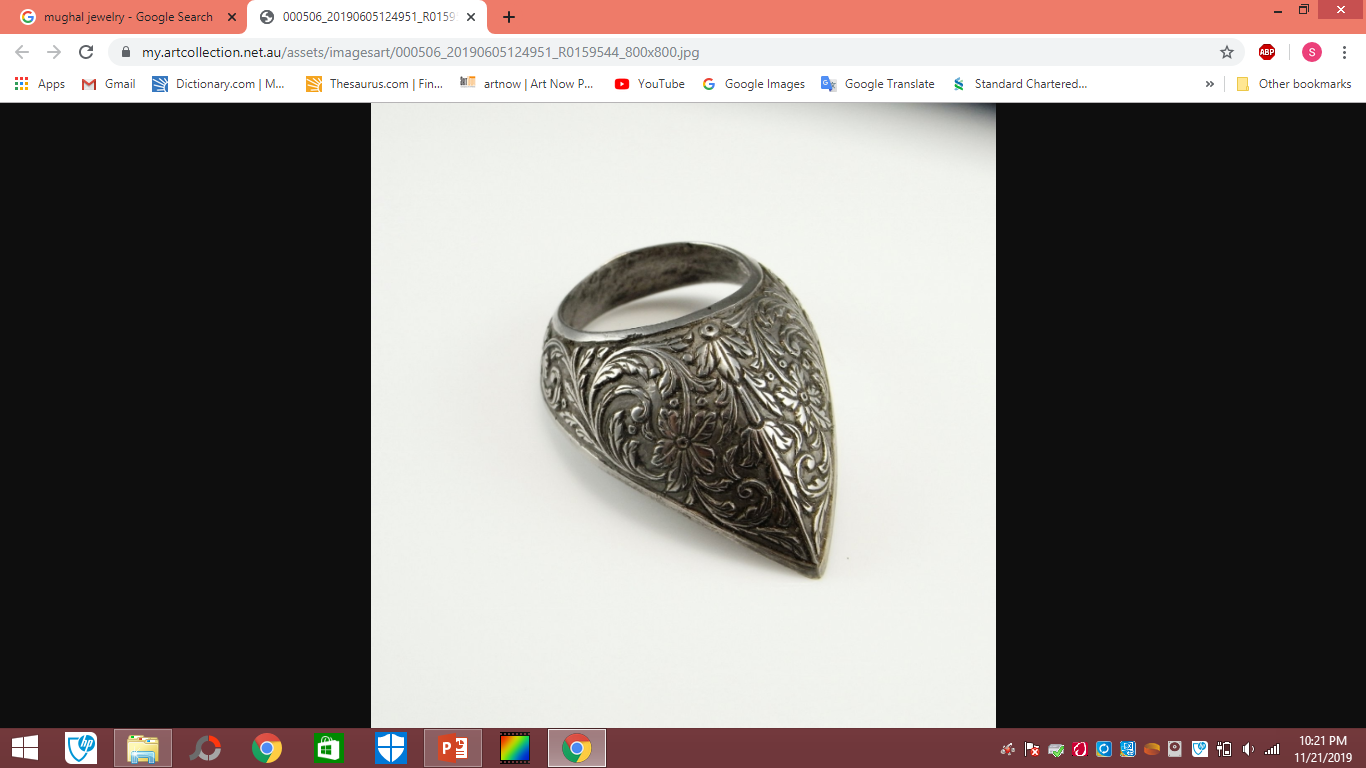 Sculptural Weapons
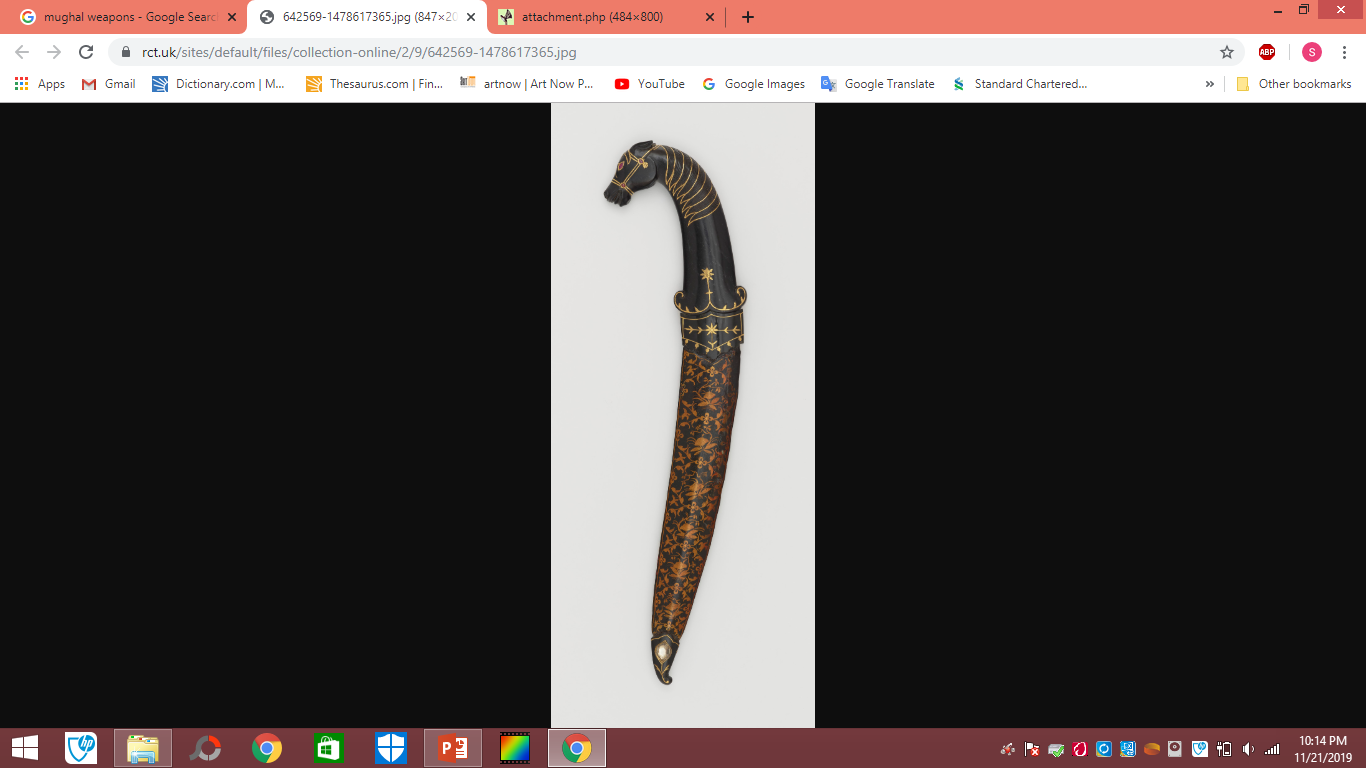 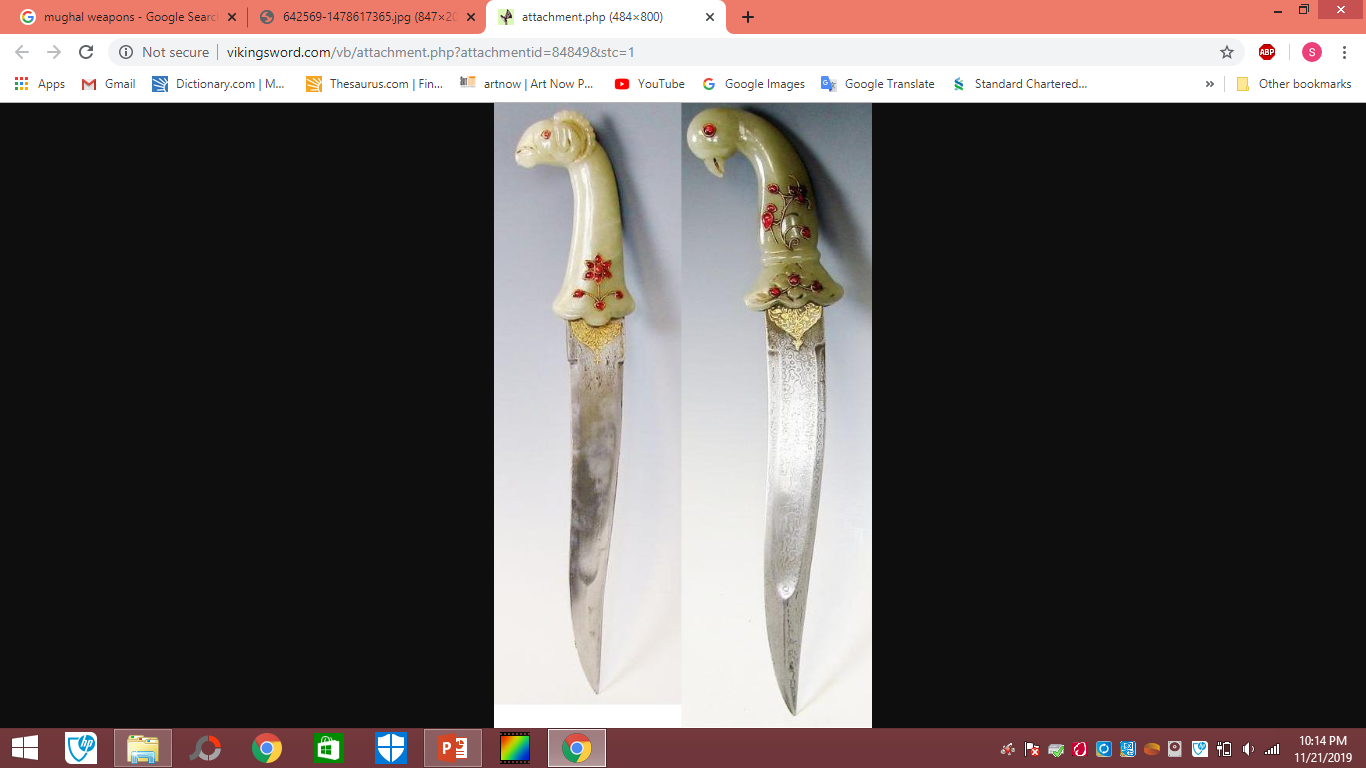 A Mughal jade-hilted dagger, India, 18th Century
Functional Sculpture
Hand Lamp
Decorative Mughal Hukka
Sculptural Fountains
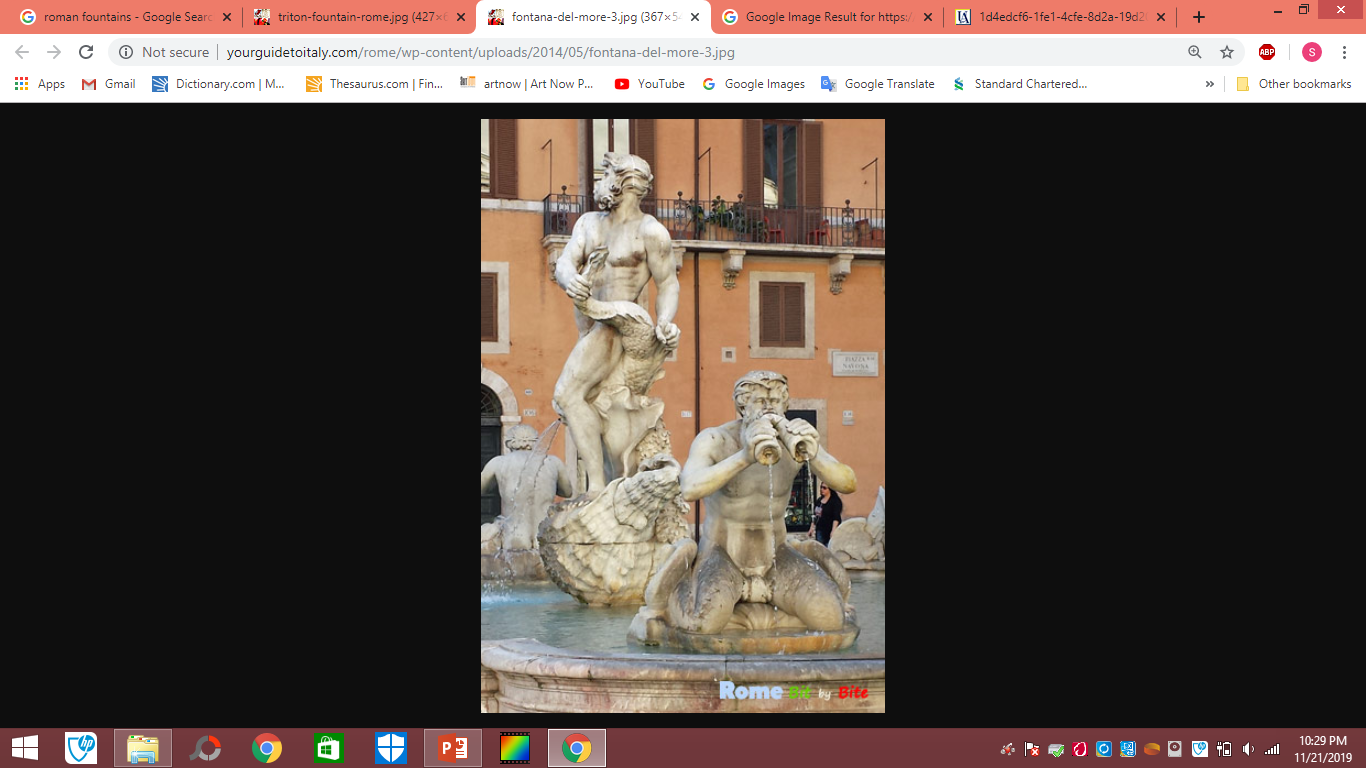 Rome
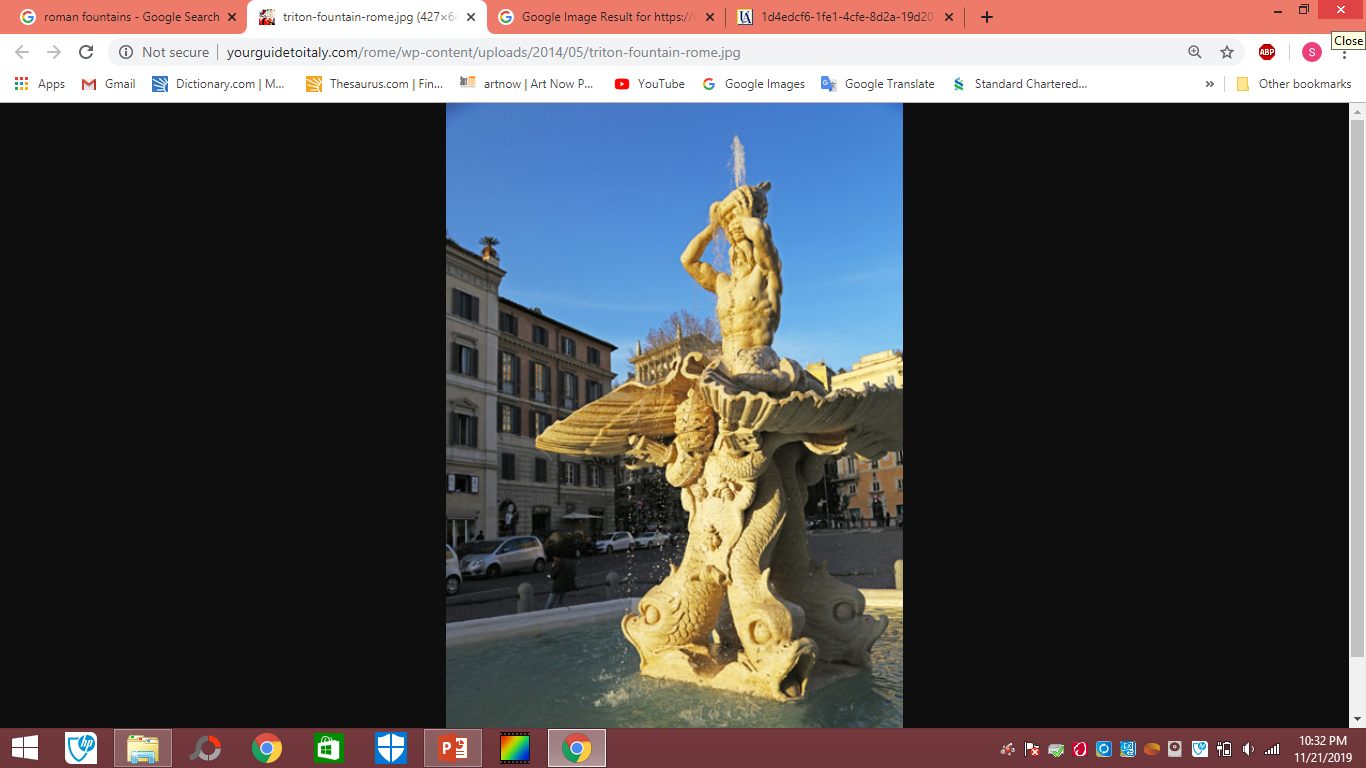 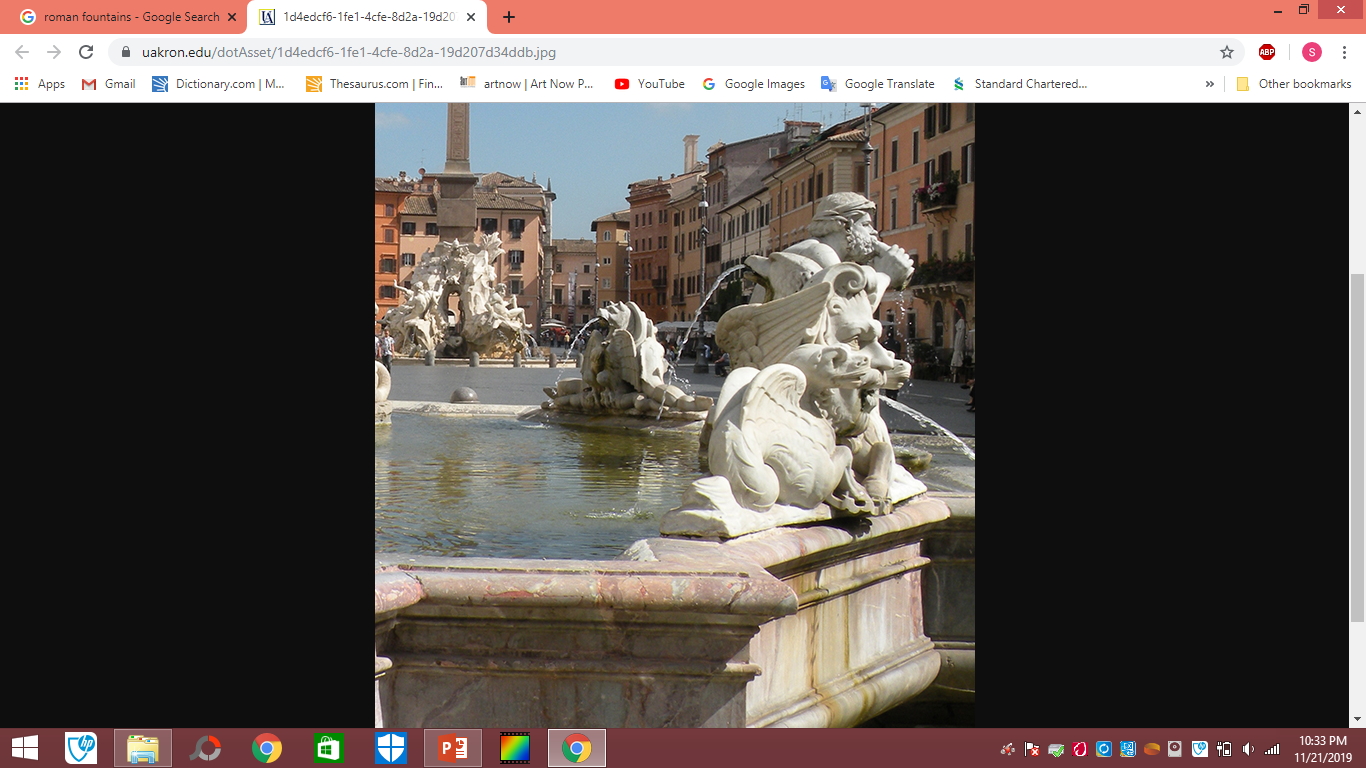 White Marble Fountain Tray
Non Functional Sculptures
Made by Ruby Chisti
Unique Art from old car parts by James Corbett
Mix Media
Natural Forms (Poppy Pods)
Installations
Installation Art Chairs
Sculpture in Round, installation